Figure 1. Task and rTMS localization. (a) Sequence of events during a trial. (b) MRI-constructed stereotaxic template ...
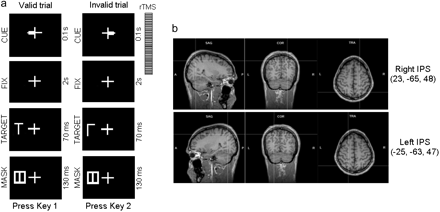 Cereb Cortex, Volume 22, Issue 2, February 2012, Pages 446–454, https://doi.org/10.1093/cercor/bhr127
The content of this slide may be subject to copyright: please see the slide notes for details.
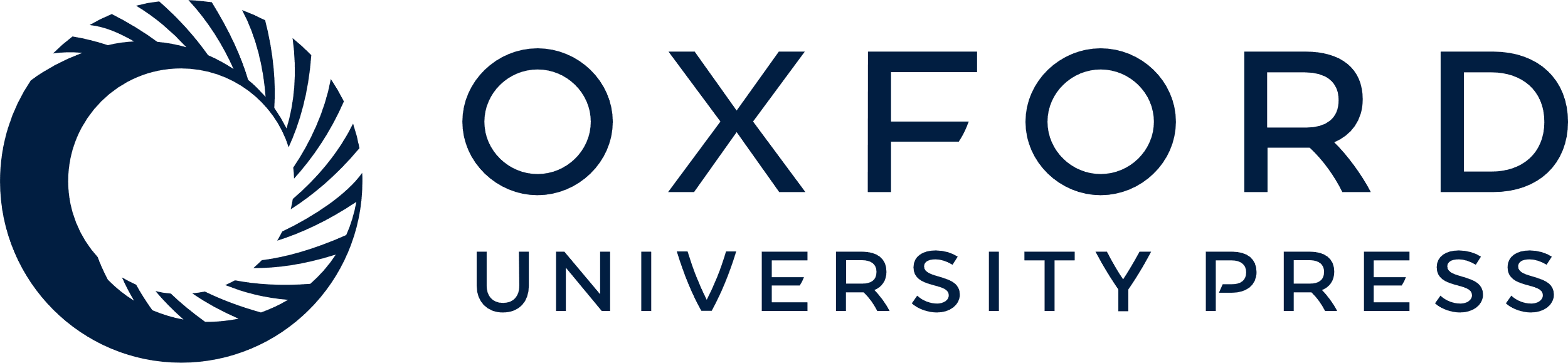 [Speaker Notes: Figure 1. Task and rTMS localization. (a) Sequence of events during a trial. (b) MRI-constructed stereotaxic template showing the sagittal (a), coronal (b), and axial (c) projections of the 2 rTMS sites on the right and left hemisphere.


Unless provided in the caption above, the following copyright applies to the content of this slide: © The Author 2011. Published by Oxford University Press. All rights reserved. For permissions, please e-mail: journals.permissions@oup.com]
Figure 2. Topography of alpha power as function of rTMS conditions. (a) Topographic maps (rear view) of anticipatory ...
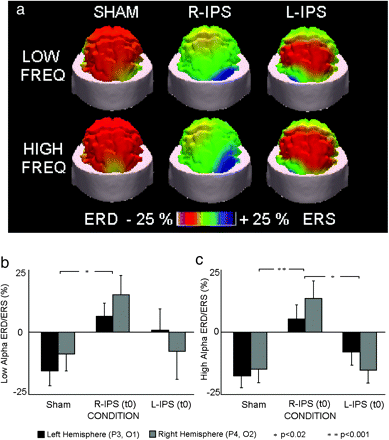 Cereb Cortex, Volume 22, Issue 2, February 2012, Pages 446–454, https://doi.org/10.1093/cercor/bhr127
The content of this slide may be subject to copyright: please see the slide notes for details.
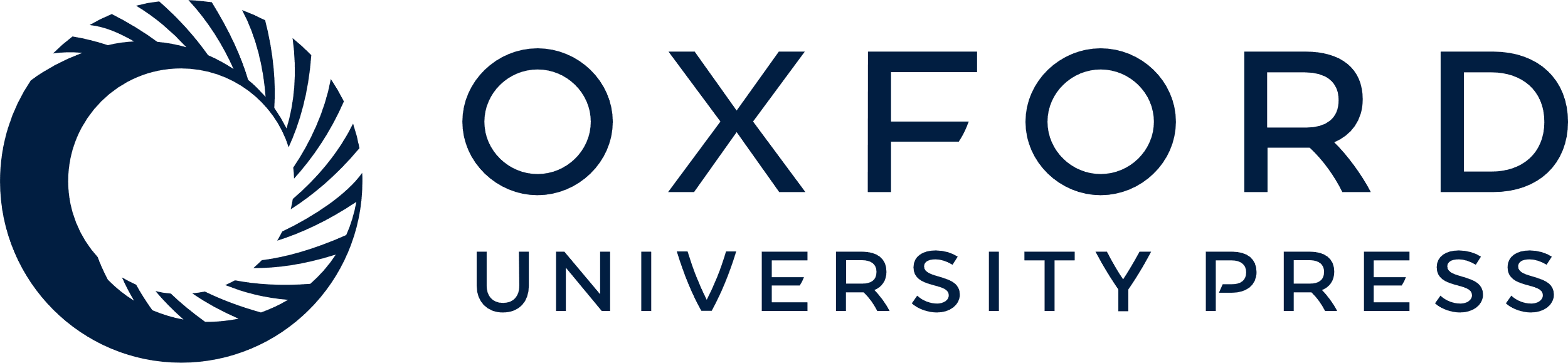 [Speaker Notes: Figure 2. Topography of alpha power as function of rTMS conditions. (a) Topographic maps (rear view) of anticipatory low and high alpha ERD/ERS during the cue period (+1000 to 2000 ms after the onset of the cue). (b) Group means (±SE) of the low alpha ERD/ERS divided by hemisphere (left or right). (c) Group means (±SE) of the high alpha ERD/ERS divided by hemisphere (left or right). Duncan post hoc tests: 1 (P < 0.02) or 2 asterisks (P < 0.001).


Unless provided in the caption above, the following copyright applies to the content of this slide: © The Author 2011. Published by Oxford University Press. All rights reserved. For permissions, please e-mail: journals.permissions@oup.com]
Figure 3. Contralateral spatial selectivity of alpha power by rTMS condition. Group means (±SE) of the high alpha ...
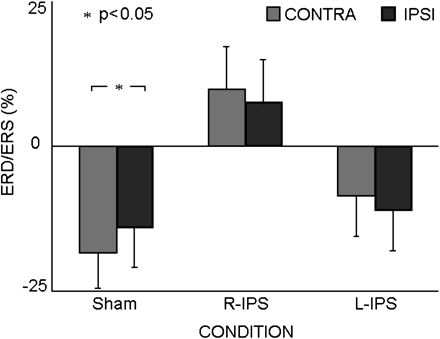 Cereb Cortex, Volume 22, Issue 2, February 2012, Pages 446–454, https://doi.org/10.1093/cercor/bhr127
The content of this slide may be subject to copyright: please see the slide notes for details.
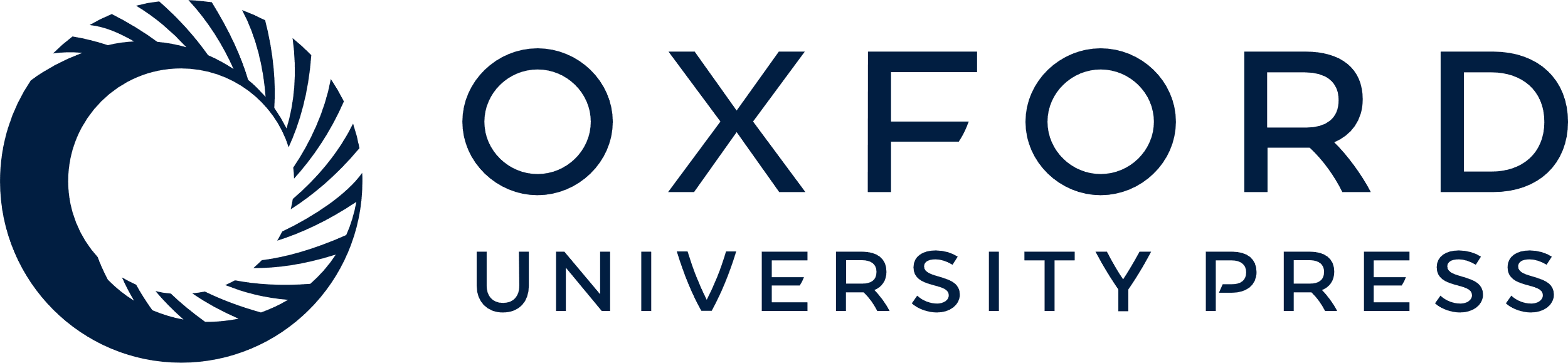 [Speaker Notes: Figure 3. Contralateral spatial selectivity of alpha power by rTMS condition. Group means (±SE) of the high alpha ERD/ERS for the 3 Conditions (Sham, R-IPS (t0), L-IPS (t0)) divided by Hemisphere (contra or ipsi to cue stimulus).


Unless provided in the caption above, the following copyright applies to the content of this slide: © The Author 2011. Published by Oxford University Press. All rights reserved. For permissions, please e-mail: journals.permissions@oup.com]
Figure 4. Behavioral effects of rTMS at different cortical sites. (a) Group means (±SE) of the RT (ms). (b) Group means ...
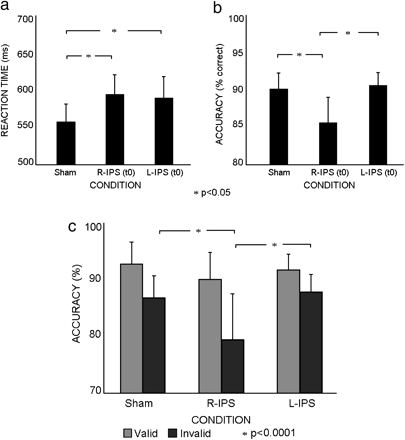 Cereb Cortex, Volume 22, Issue 2, February 2012, Pages 446–454, https://doi.org/10.1093/cercor/bhr127
The content of this slide may be subject to copyright: please see the slide notes for details.
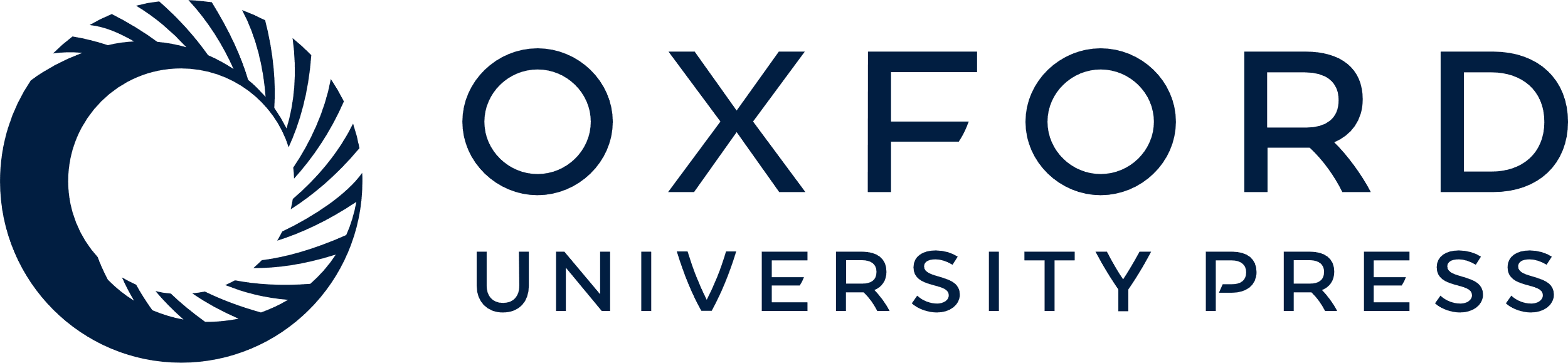 [Speaker Notes: Figure 4. Behavioral effects of rTMS at different cortical sites. (a) Group means (±SE) of the RT (ms). (b) Group means (±SE) of the accuracy (%). Duncan post hoc tests: 1 (P < 0.05) asterisk. (c) The accuracy of visual discrimination was significantly more impaired on invalid trials after rTMS in R-IPS (t0) than Sham and L-IPS (t0). Duncan post hoc tests: 1 asterisk (P < 0.0001).


Unless provided in the caption above, the following copyright applies to the content of this slide: © The Author 2011. Published by Oxford University Press. All rights reserved. For permissions, please e-mail: journals.permissions@oup.com]
Figure 5. Across-subject correlation between alpha ERD/ERS and RTs. (a) Scatter plot showing the (positive) linear ...
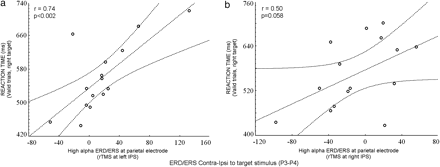 Cereb Cortex, Volume 22, Issue 2, February 2012, Pages 446–454, https://doi.org/10.1093/cercor/bhr127
The content of this slide may be subject to copyright: please see the slide notes for details.
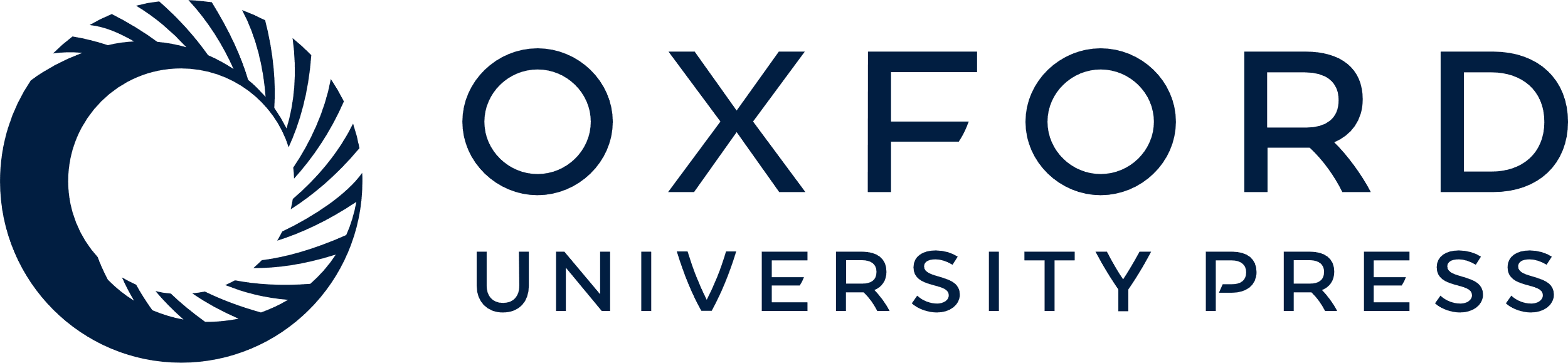 [Speaker Notes: Figure 5. Across-subject correlation between alpha ERD/ERS and RTs. (a) Scatter plot showing the (positive) linear correlation between anticipatory high alpha ERD/ERS at parietal electrode (i.e., P3–P4) and RT to valid target presented in the right hemifield, for left “IPS” condition. (b) Scatter plot showing the (positive) linear correlation between anticipatory high alpha ERD/ERS at parietal electrode (i.e., P3–P4) and RT to valid target presented in the right hemifield, for right “IPS” condition.


Unless provided in the caption above, the following copyright applies to the content of this slide: © The Author 2011. Published by Oxford University Press. All rights reserved. For permissions, please e-mail: journals.permissions@oup.com]